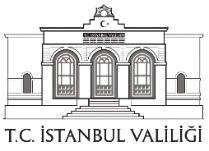 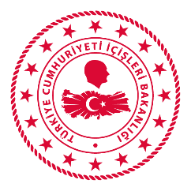 T.C. 
İSTANBUL VALİLİĞİ
İl Planlama ve Koordinasyon Müdürlüğü
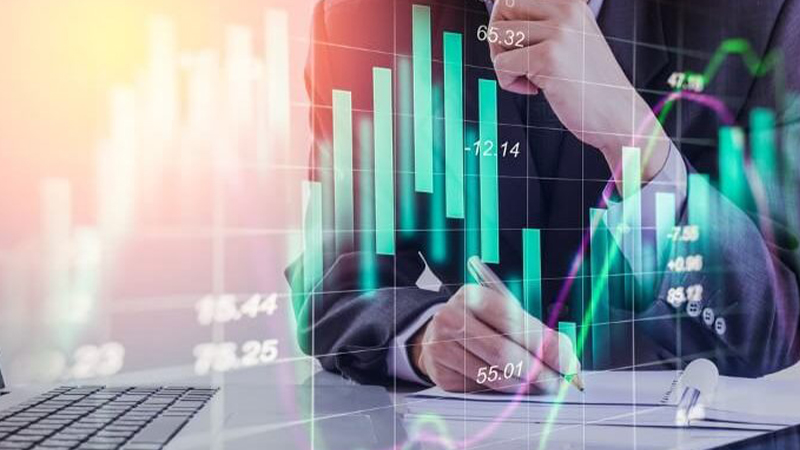 İSTANBUL
İL İSTATİSTİK RAPORU
2017
NÜFUS
*    Km2 ye düşen nüfus, 5.196 km2’ olan izdüşüm alana göre hesaplanmıştır.
* * TUİK verileridir.
*** İl Nüfus İşleri ve Vatandaşlık Müdürlüğü verileridir.
2
3
(*) 2008  yılında kurulmuştur.  
(**) 2008 yılında Fatih İlçesine bağlanmıştır.
4
Not: İstanbul’un verdiği göç 440.889 olup, net göç ise -71.307’dir. İlk kez 2016 yılında iç göç azalmıştır.
2017 yılı verileri henüz yayınlanmamıştır.
5
Not: 2017 Bilgileri TÜİK tarafından henüz yayımlanmamıştır.
6
*Adli,Askeri kurumlar  ve üniversiteler  hariçtir.
7
* Şubat 2018 itibariyle
** 2017 sonu itibariyle
İstanbul, 15.029.231 kişi ile Türkiye’nin toplam nüfusunun  % 18,6’sını, toplam istihdamının ise %20,9’unu barındırmaktadır. İlimizde 2017 yılında istihdam edilenlerin sayısı  önceki yıla göre 106.000 kişi artarak, 5.664.000’e ulaşırken; işsizlik oranı da % 13,9 olmuştur.
8
9
10
YABANCILARA MÜLK SATIŞI
UYRUĞUNA GÖRE YABANCI GERÇEK KİŞİLERE MÜLK SATIŞ SIRALAMASI (İLK 5 ÜLKE)
11
İTHALAT VE İHRACAT  (Milyon $)
12
13
14
15
16
17
18
19
20
*  MEB Strateji Geliştirme Başkanlığı tarafından Türkiye verileri henüz açıklanmadığı için Türkiye verilerine ilişkin hücrelerde 2016-2017 eğitim öğretim yılına ait veriler kullanılmıştır.
*  İstanbul öğrenci sayılarına; açıköğretim ortaokulu, açık lise ve açık öğretim İmam Hatip Lisesi öğrenci sayıları da dahil edildiğinde toplam öğrenci sayısı 3.051.458 olmaktadır.
*  Yaygın Eğitim bilgileri, biten ve öğretim yılı itibari ile alınmaktadır. Yaygın eğitim raporlamaları halen devam ettiğinden tablodaki veriler  19 Ocak 2018 tarihli verilerden hareketle doldurulmuştur.
* 2017/2018 Eğitim Öğretim dönemi  net okullaşma verileri Milli Eğitim Bakanlığı tarafından illere henüz bildirilmemiştir.
21
22
ÖRGÜN EĞİTİM DETAYI (Resmi – Özel Toplam)
Not 1: Anasınıfı kurum sayısı verileri okul kademelerinde (ilkokul, orta okul) sınıf olarak yer aldığından temel eğitim toplamından ve örgün eğitim genel toplamından düşülmüştür.
Not 2: Anasınıflarında görev yapan  5.580 öğretmen ile  Anasınıflarında bulunan 4.305 derslik hem okulöncesinde hem de diğer kademeler de hesaplandığı için toplamdan düşülmüştür.
Not 3: İmam Hatip Liseleri bünyesinde yer alan İmam Hatip Ortaokulu derslik ve öğretmen sayıları, İmam Hatip Lisesi kademesinde de hesaplandığı için ilgili alanlara veri girişi yapılmamıştır.
23
2016-2017 YILI RESMİ OKULLARIN NORMAL VE İKİLİ ÖĞRETİM DURUMU*
Not: İlkokul ve ortaokul aynı binayı ve derslikleri kullandığı için ilgili kurum türlerinde derslik başına düşen öğrenci sayısı verileri fazla çıkmıştır. Normalde ilk ve ortaokulda derslik başına düşen öğrenci sayısı 37’dir.
24
İSTANBUL İLİ 
YÜKSEK ÖĞRETİM GENEL DURUMU
TÜRKİYE - İSTANBUL KARŞILAŞTIRMASI (2017-2018)
2017-2018 bilgileri henüz güncellenmediğinden, 2016-2017 bilgileri girilmiştir.
25
DEVLET ÜNİVERSİTELERİ
26
VAKIF  ÜNİVERSİTELERİ ve VAKIF MESLEK YÜKSEKOKULLARI
27
[Speaker Notes: *Kuruluş aşamasındadır.]
YÜKSEK ÖĞRENİM YURTLARI
28
SAĞLIK GENEL BİLGİLER*
* Sağlık Bakanlığı, Özel ve Üniversite Hastanelerinin sayıları toplamıdır.
 * Halk Sağlığı Müdürlüğü Aşı Programları, Tüberküloz ve Bulaşıcı Hastalıklar Şubelerinin toplam verileridir. 2017 Tüberküloz Şubesi verileri henüz açıklanmamıştır.
29
* Sayılar, Sağlık Bakanlığı, Üniversite ve Özel Hastanelerin toplamıdır.
30
YILLARA GÖRE HASTANE SAYILARI
* 23 Temmuz 2016 tarih ve 667 sayılı «Olağanüstü Hal Kapsamında Alınan Tedbirlere İlişkin Kanun Hükmünde Kararname» ile Fatih Üniversitesi Uygulama Araştırma Merkezi ruhsatı iptal edilerek, Kartal Dr. Lütfi Kırdar Eğitim Araştırma Hastanesine devredilmiştir.
** 31 Temmuz 2016 tarih ve 669 Sayılı «Olağanüstü Hal Kapsamında Bazı Tedbirler Alınması ve Milli Savunma Üniversitesi Kurulması ile Bazı Kanunlarda Değişiklik Yapılmasına Dair Kanun Hükmünde Kararname» ile Askeri Hastaneler Sağlık Bakanlığına devredilmiştir.
31
YILLARA  GÖRE  YATAK SAYILARI
Askeri Hastanelerle ilgili bilgilere ulaşılamamış olup, ayrıca 31 Temmuz 2016 tarih ve 669 Sayılı «Olağanüstü Hal Kapsamında Bazı Tedbirler Alınması ve Milli Savunma Üniversitesi Kurulması ile Bazı Kanunlarda Değişiklik Yapılmasına Dair Kanun Hükmünde Kararname» ile Askeri Hastaneler Sağlık Bakanlığına devredilmiştir.
Aile Hekimliği Poliklinik sayıları KDS( Karar Destek Sistemi)’de raporlanamadığından herhangi veri elde edilememiştir.
YOĞUN BAKIM YATAK SAYILARI (2017)
32
SOSYAL GÜVENLİK
33
SOSYAL YARDIMLAŞMA VAKFI YARDIMLARI
*SGK kapsamında da 34.889 kişi malul aylığı almaktadır.
** Kişilere değil Kurumlara yapılan yardımları kapsar.
34
İLDEKİ SOSYAL HİZMET KURULUŞLARI (2017)
Not:  Çocuk Yuvaları , Çocuk Evlerine  dönüştürülmüştür.
Not: Yetiştime Yurtları Kapanmıştır.
Not: Aile ve Sosyal Politikalar İl Müdürlüğünün Kadın Konukevlerine bilgilerine  2 adet İlk  Kabul İstasyonlarında kalanlar da dahildir.
35
36
TARİHİ DEĞERE SAHİP YERLER
37
İLDEKİ BAZI KÜLTÜREL DEĞERLER
* TÜİK tarafından açıklanan 2017 yılı Sinema ve Tiyatro verileri kullanılmıştır.
* 27 Temmuz 2016 tarih ve 668 sayılı «Olağanüstü Hal Kapsamında Alınması Gereken Tedbirler ile Bazı Kurum ve Kuruluşlara Dair 
Düzenleme Yapılması Hakkında Kanun Hükmünde Kararname« ile akabinde çıkarılan diğer  kararnamelerle kapatılan ulusal ve yerel gazeteler ile televizyon ve radyo kanalları toplamdan çıkarılmıştır.
38
MÜZE ZİYARETÇİ SAYISI
39
TURİZME  İLİŞKİN  BİLGİLER
40
(*) Yatırım belgeli tesisler inşa-yapım aşamasında olan tesislerdir.
41
42
TURİST GİRİŞLERİ
43
44
SPOR İLE İLGİLİ  GÖSTERGELER
45
46
BARAJLAR VE SU KAYNAKLARI
47
TOPLU  ULAŞIMLA  TAŞINAN  YOLCU  SAYISI
*Gebze-Haydarpaşa ve Sirkeci-Halkalı hatları, Marmaray projesinin ikinci aşaması olarak  iyileştirmeye alındığından   dolayı Banliyö hatları iptal edilmiştir.
48
KARAYOLU TAŞIMACILIĞI
49
DENİZ ULAŞIMI
TRANSİT BOĞAZ GEMİ TRAFİĞİ
50
KARA YOLLARI
Karayolları 1. Bölge Müdürlüğü sorumluluk alanındaki toplam 2.046 km. devlet yolunun 354 km’si, 1.168 km. il yolunun 106 km’si  ve  668 km. otoyolun 333 km’si İlimiz sınırları içerisindedir.
Not: Yavuz Sultan Selim Köprüsü istatistik verileri henüz yayımlanmamıştır.
51
HAVA YOLU ULAŞIMI
52
Her iki havalimanında 2017 yılında 95.113.289 kişi gelen-giden yolcu trafiği olmuştur.
ABONE VE TÜKETİM DAĞILIMI
Türkiye ile ilgili  2017 yılı bilgileri henüz yayımlanmamıştır.
TÜİK 2017 Nüfus verileri kullanılmıştır.
53
İLDEKİ  DOĞALGAZ  ABONE DURUMU
54
ASAYİŞ ve GÜVENLİK ÖZET TABLOSU (EMNİYET ve JANDARMA)
55
56
57
2016 -2017 YILLARI  TERÖR OLAYLARI
58
59
KONTROL EDİLEN GEMİ VE TEKNE SAYILARI
60
İSTANBUL’A 15 YILDA GENEL BÜTÇEDEN 76,6 MİLYAR TL YATIRIM
Son 15 yılda bitirilen 5.745 proje için toplam  76.644.889.219 TL harcama yapılmıştır.
61